London in Brighton
Za izlet v London sem se odločila zato, da bom spoznala nove kraje in se družila s prijatelji.
Mihela
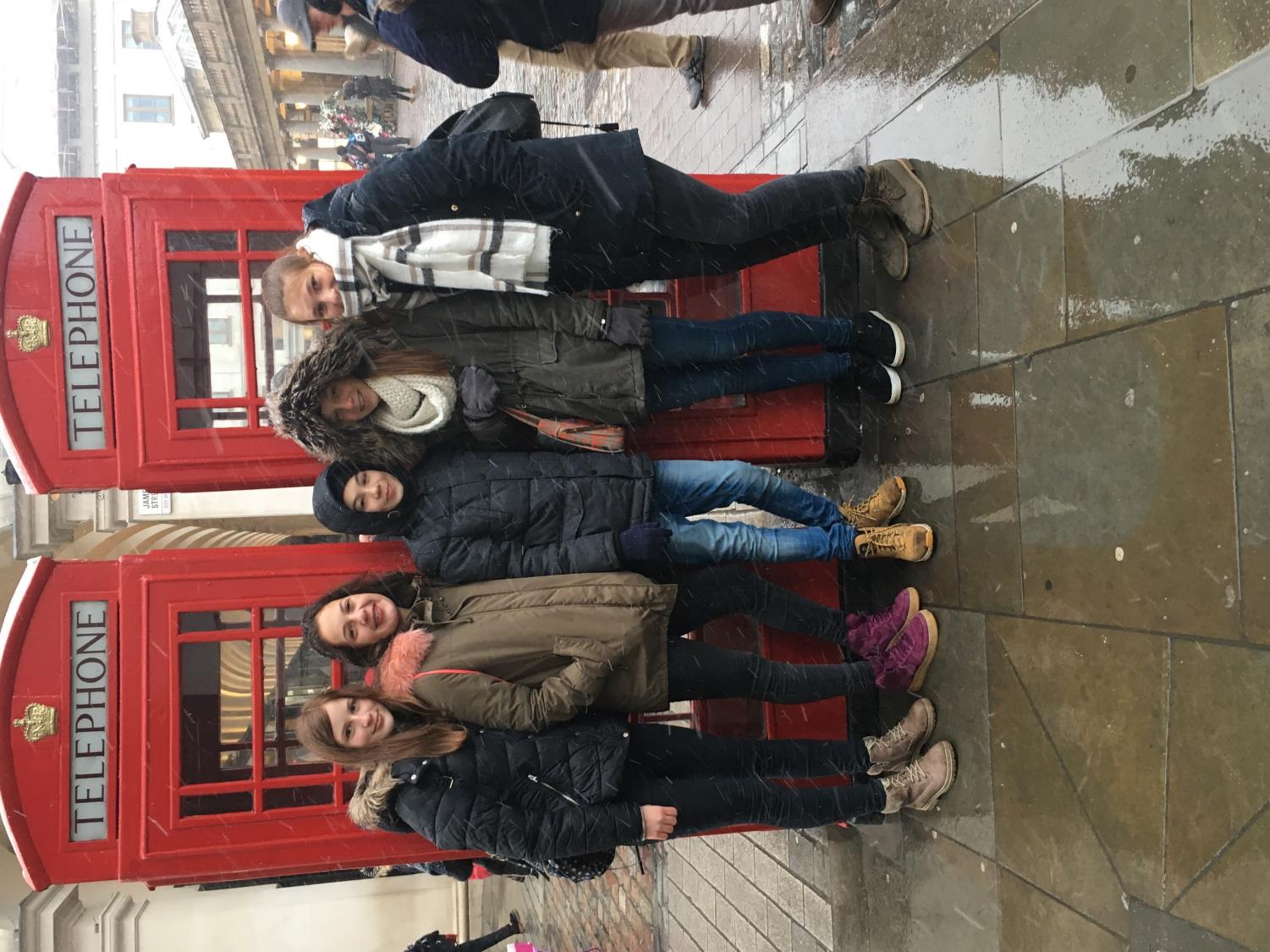 Za izlet sem se odločila, ker sem že od nekdaj hotela obiskati London, to pa da sem ga lahko obiskala s prijatelji, pa mi je pomenilo še toliko več.
liza
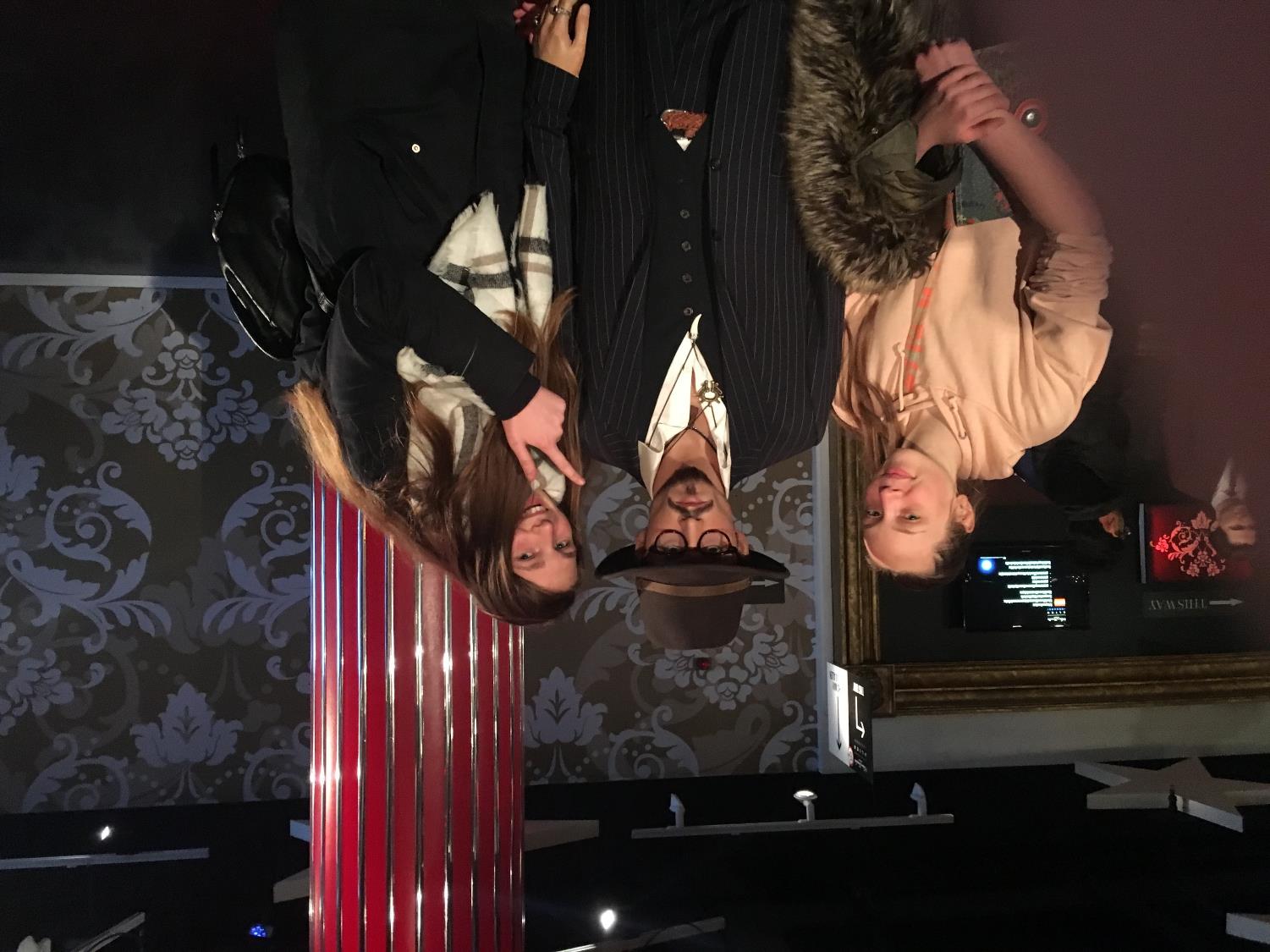 Za London sem se odločila zato, ker bi rada spoznala svet. S tem izletom sem imela možnost, da spoznam kakšne navade in kulture imajo drugje po svetu.
Špela furlan
Za ta izlet sem se odločila predvsem zato, da spoznam nove stvari, izvem kaj novega, ki bi mi lahko v življenju koristilo.
Ana poljšak
Za izlet sem se odločila, ker zelo rada potujem in se mi je zdelo, da bo to dobra izkušnja preživeta z dobro družbo v lepem kraju.
Anja
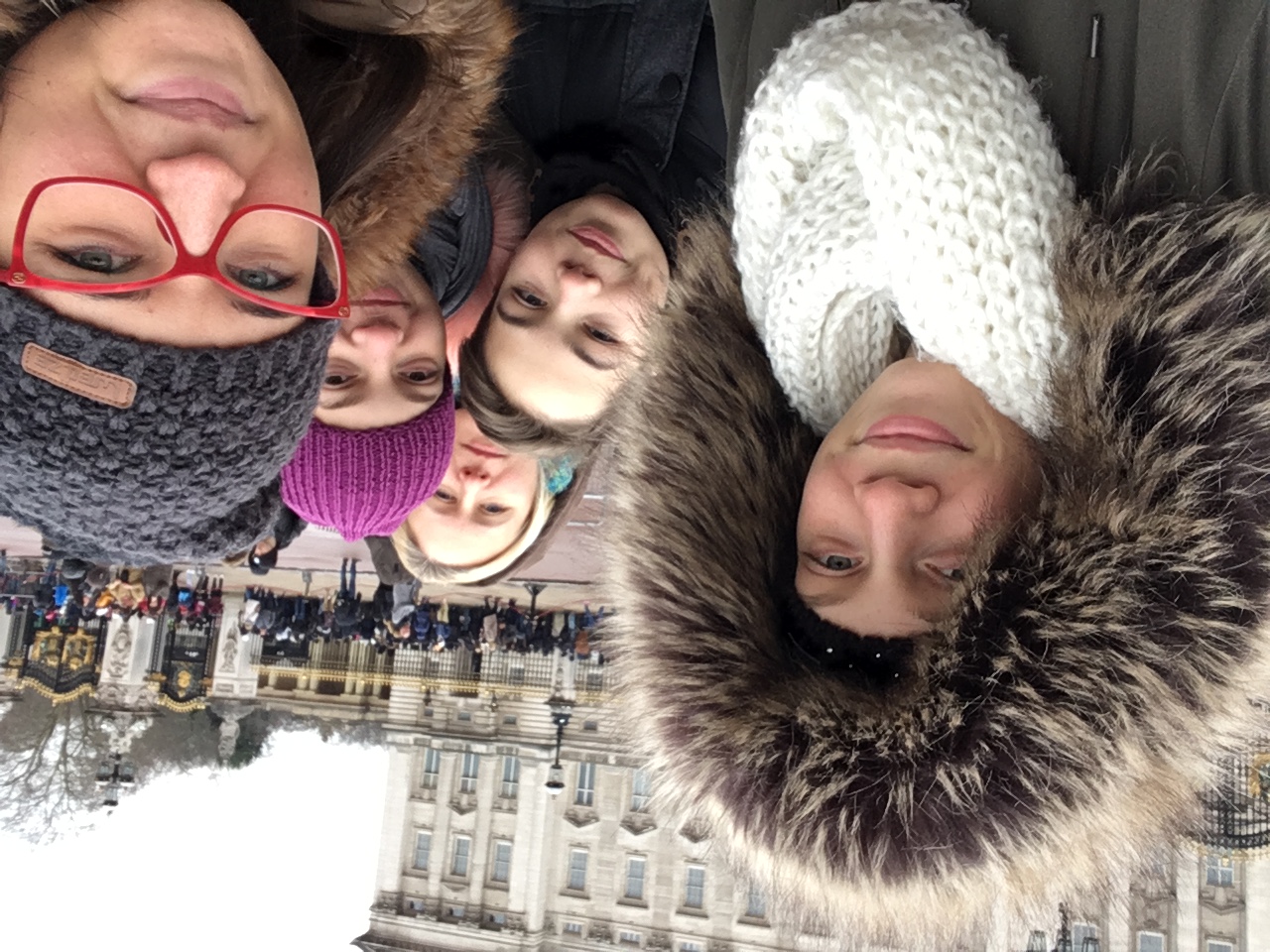 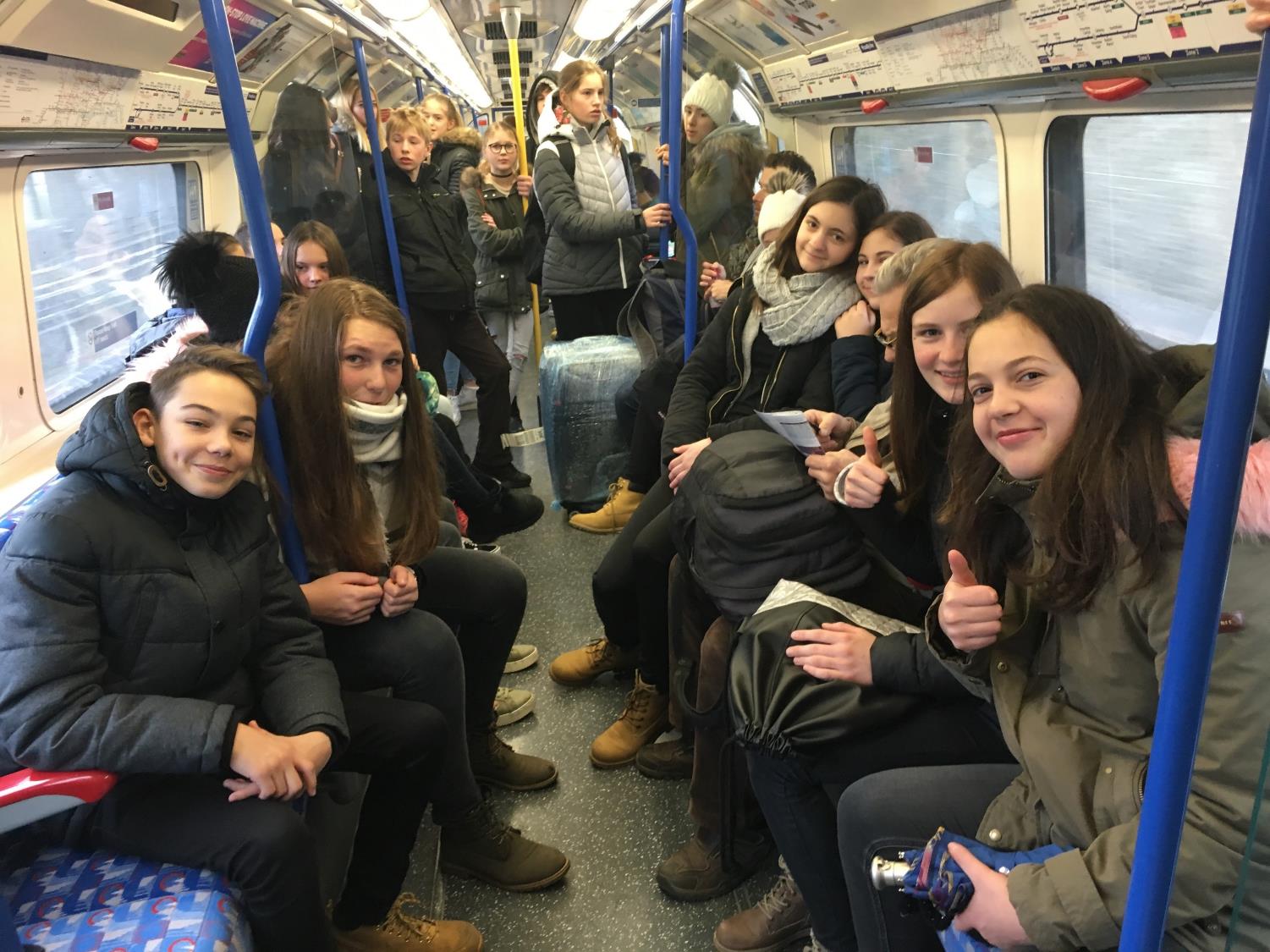 Za ta izlet sem se odločila, ker sem London videla v veliko filmih in se mi je zdel lep.
jerneja
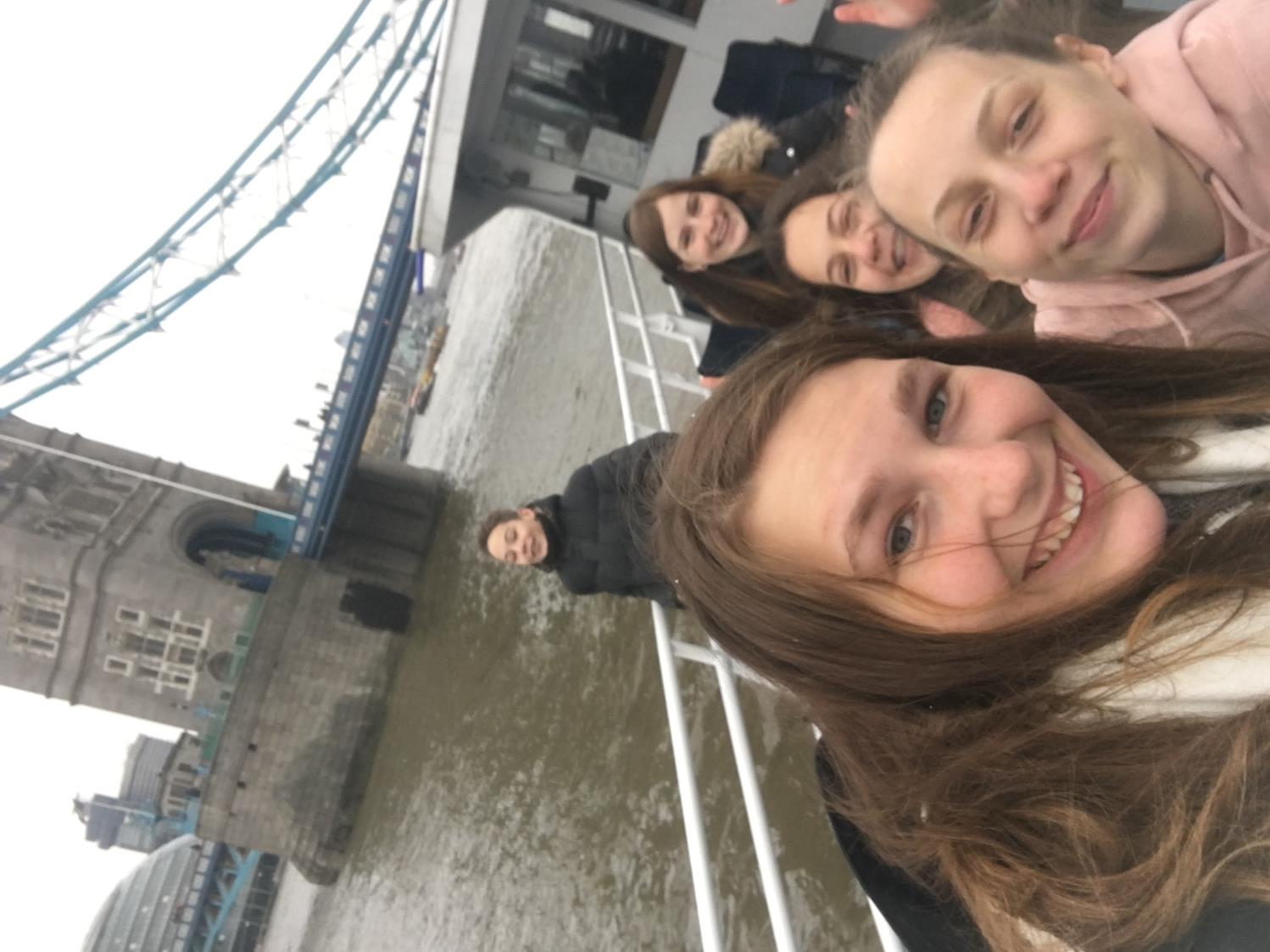 Pred odhodom sem pričakovala, da bomo v Londonu imeli lepše vreme.
anja
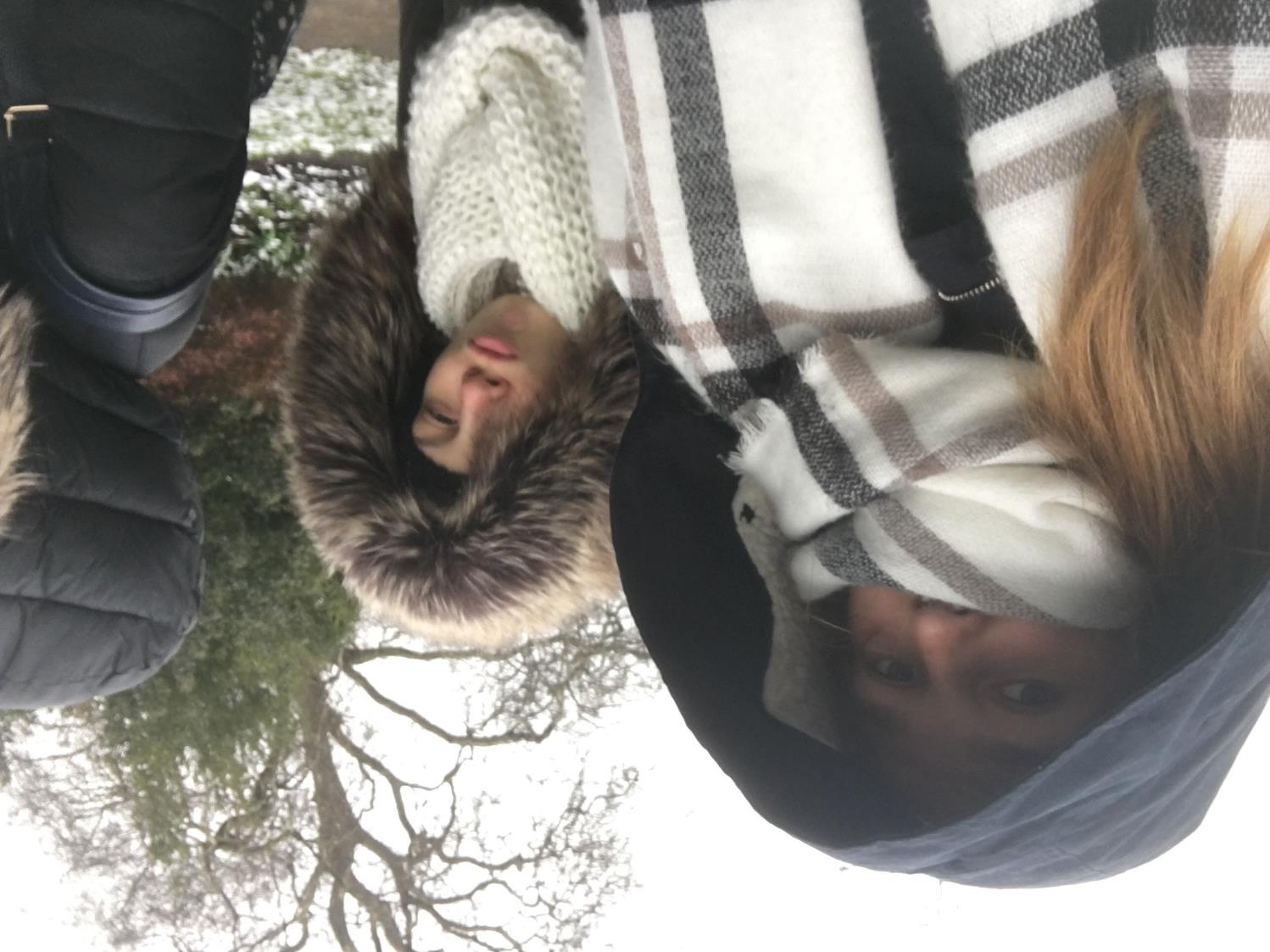 Pred odhodom v London nisem imela posebnih pričakovanj, želela sem si le, da bi se imeli dobro.
brina
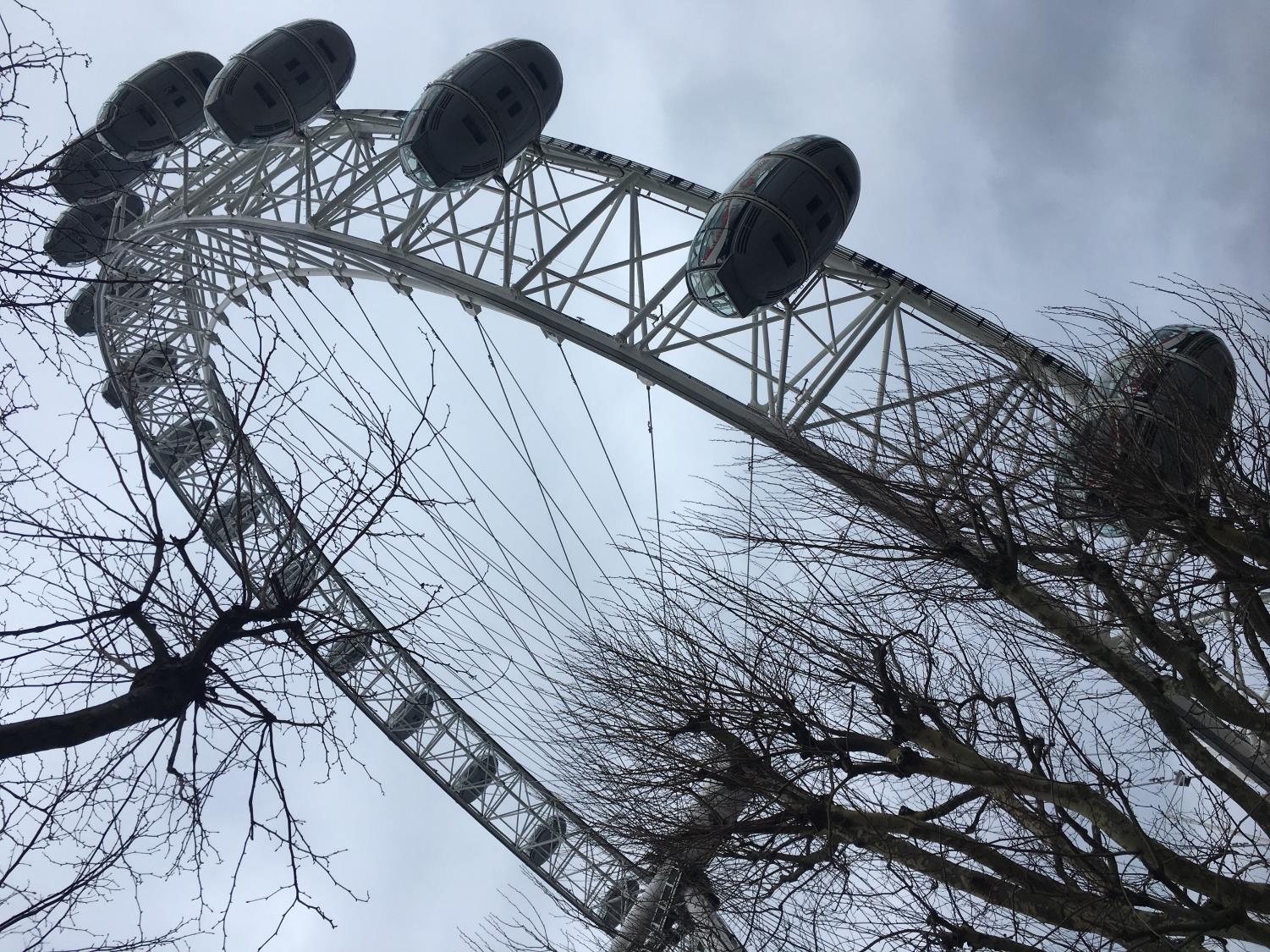 Pred odhodom sem pričakovala veliko manj, kot sem doživela. Nisem si mislila, da bom videla toliko stvari, za katere sploh nisem vedela, da obstajajo.
tjaša
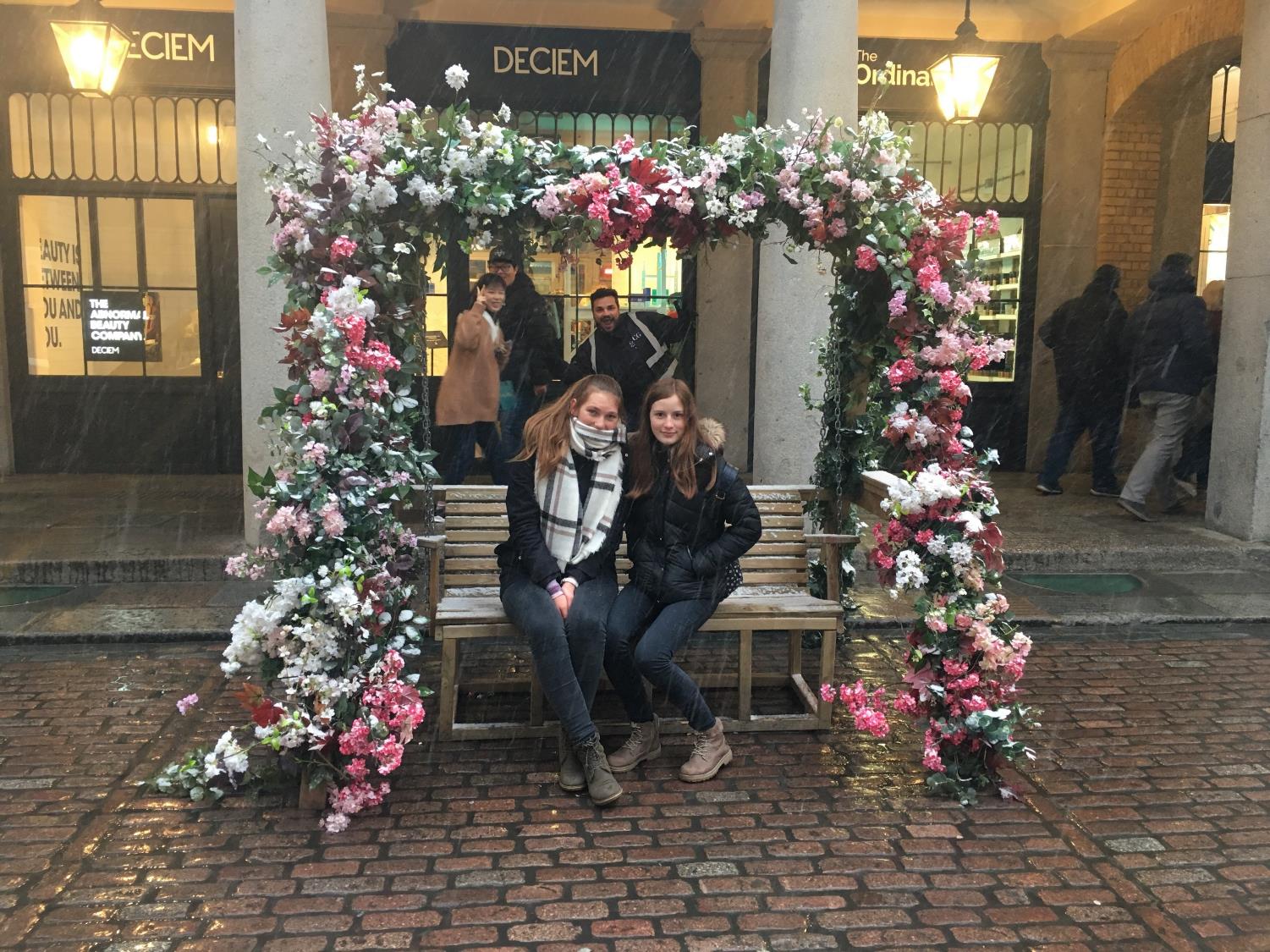 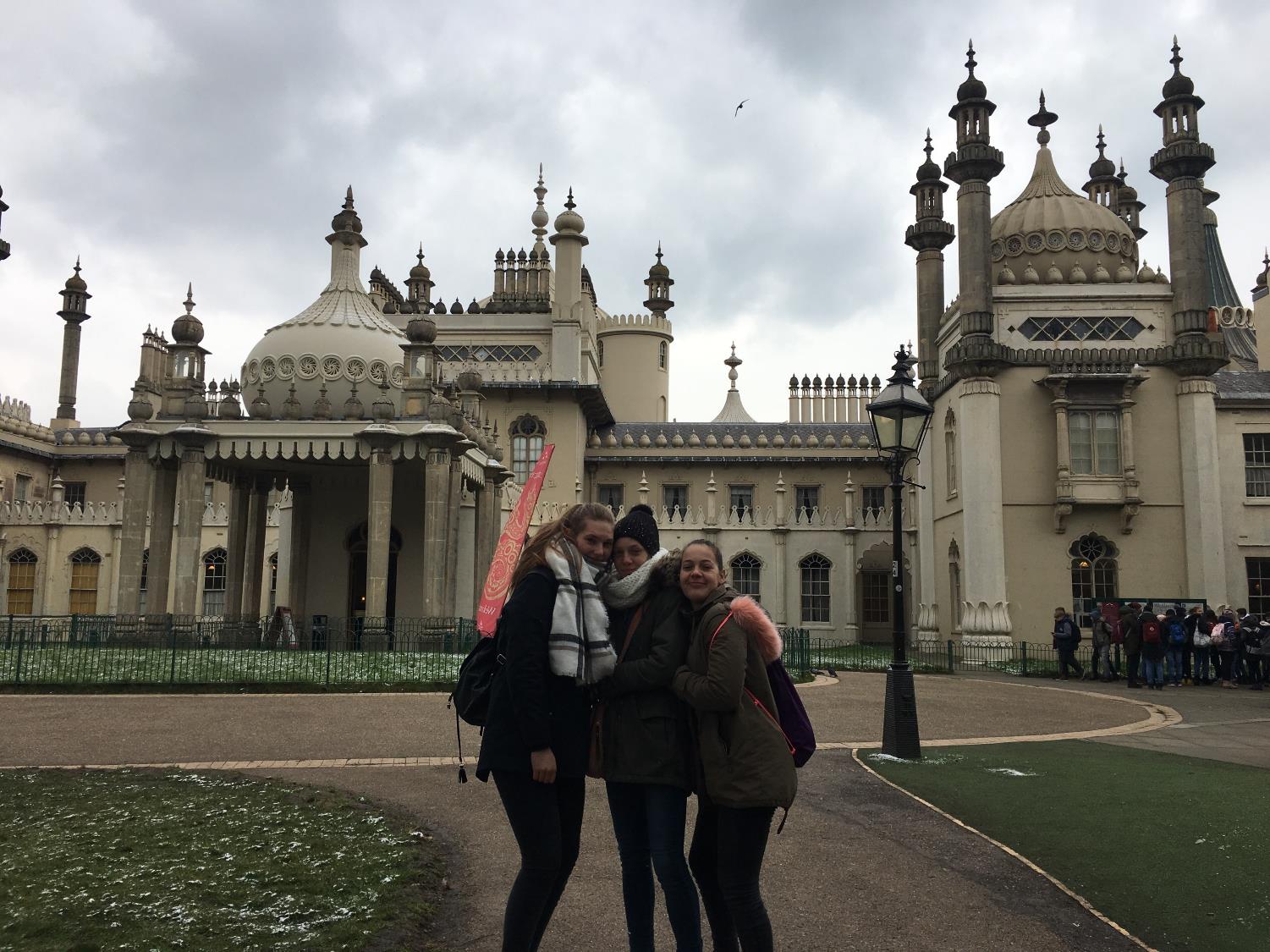 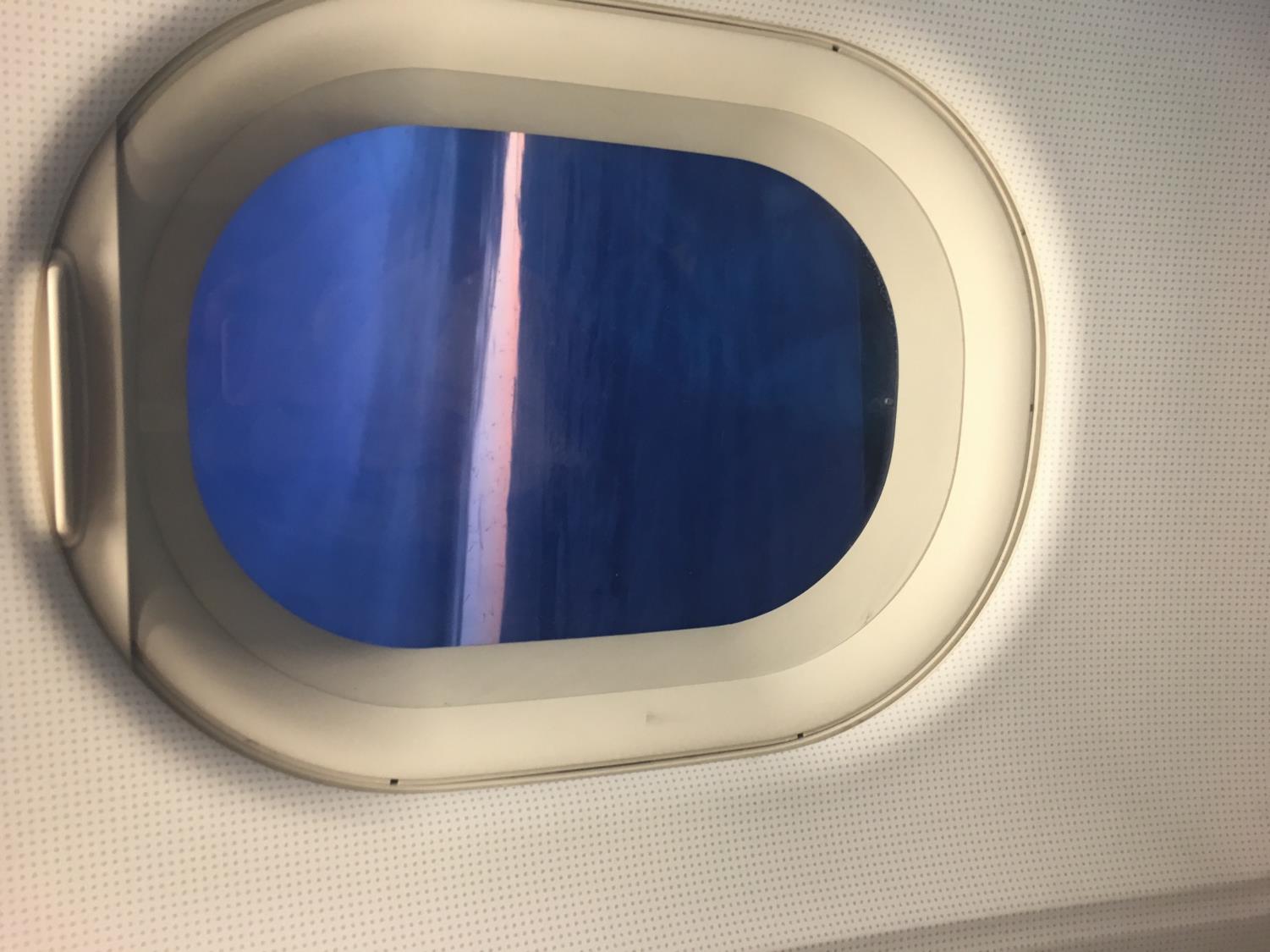 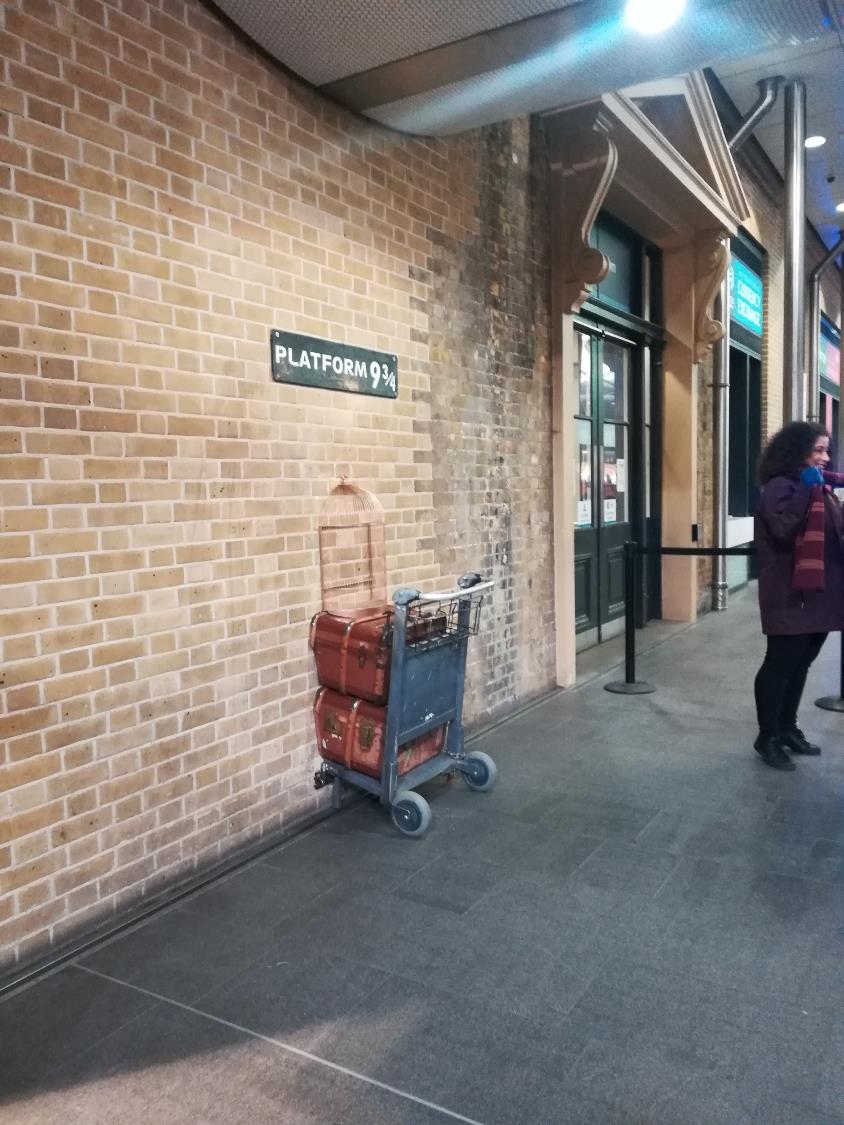 Izlet sem si najbolj zapomnila po pogovorih ter šalah, ki so se pripetile med dolgimi vožnjami z podzemno železnico.
liza
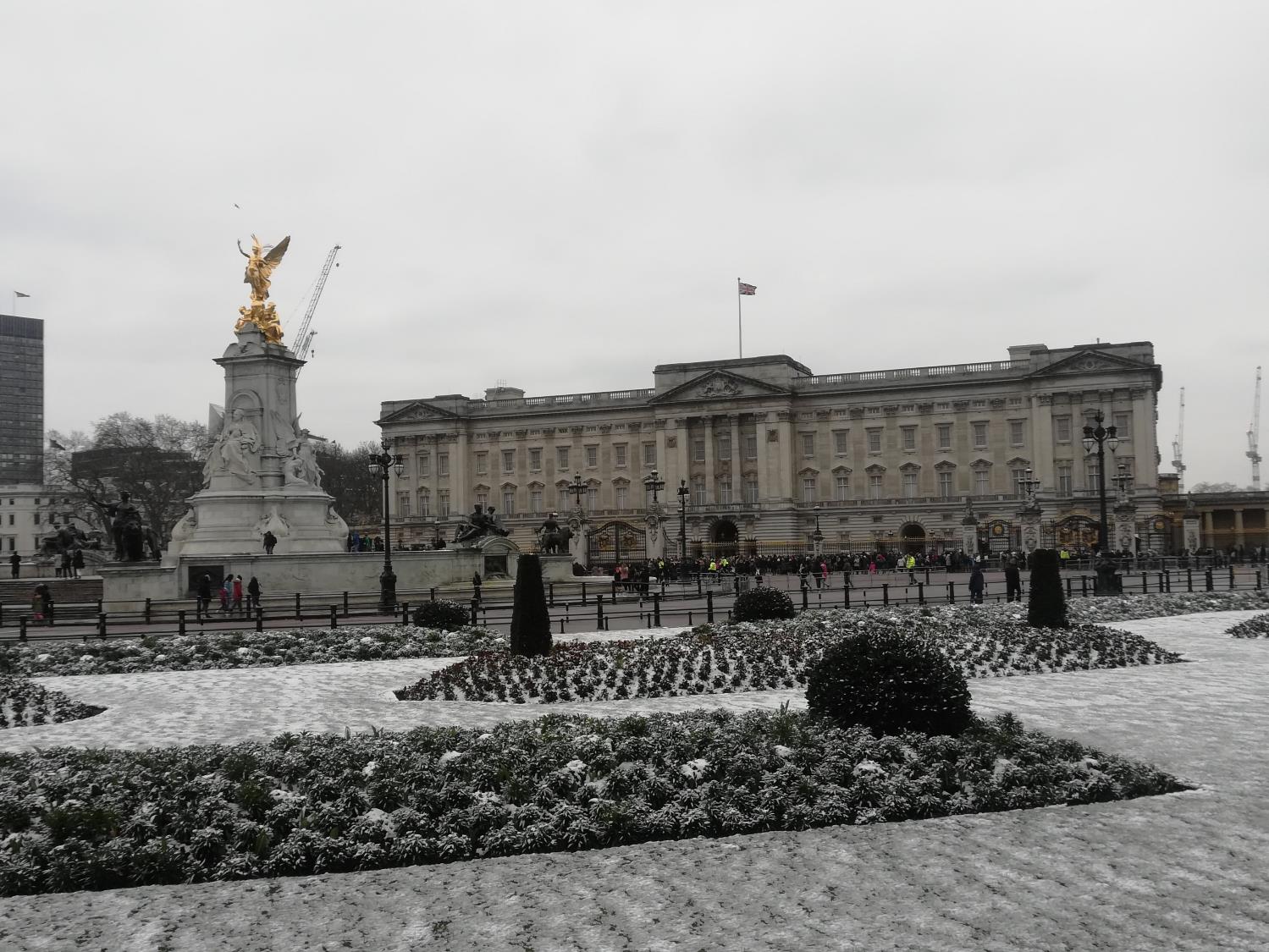 Najbolj si bom zapomnila vaflje z nutelo za zajtrk.
brina
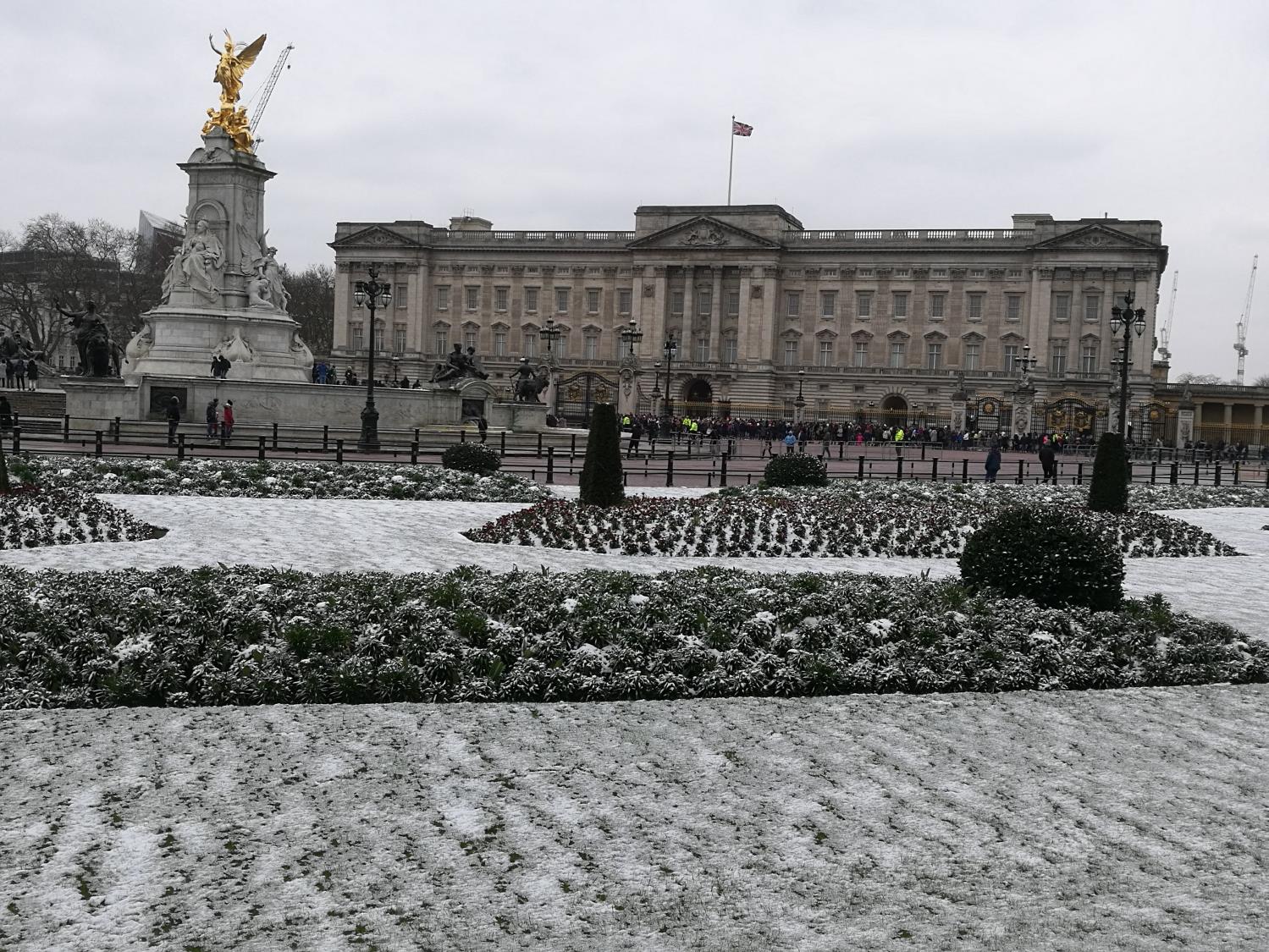 London si bom zapomnila po velikih zgradbah, po tem, da sem lahko bila samostojna ter po tem, da sem znala v tujem jeziku povedati kaj potrebujem.
tjaša
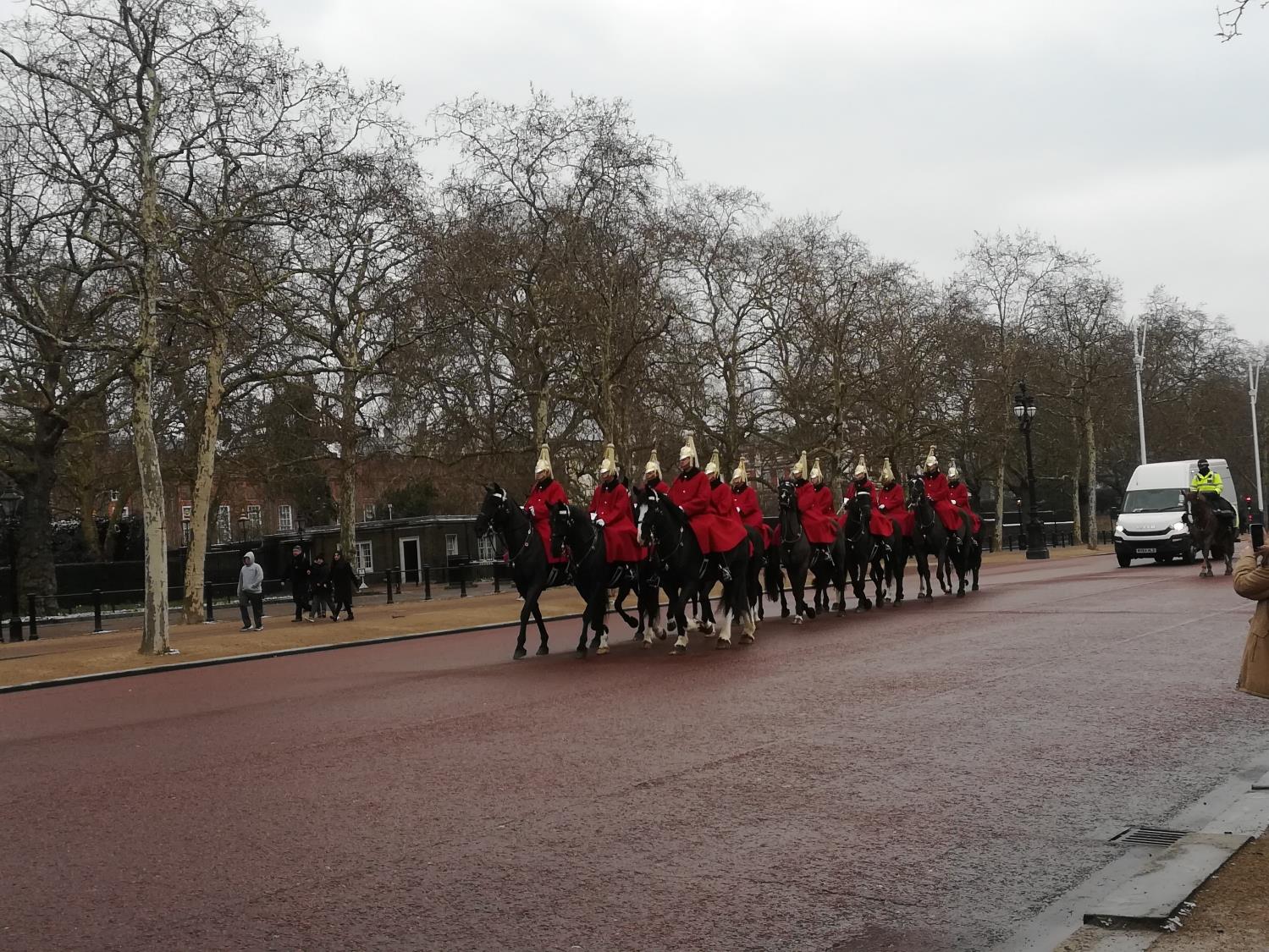 Najbolj si bom zapomnila to, da so Big Ben prenavljali, in ga nismo mogli fotografirati, v spominu mi bodo ostale velikanske trgovine in restavracije z „zdravo“ prehrano ;)
Jerneja
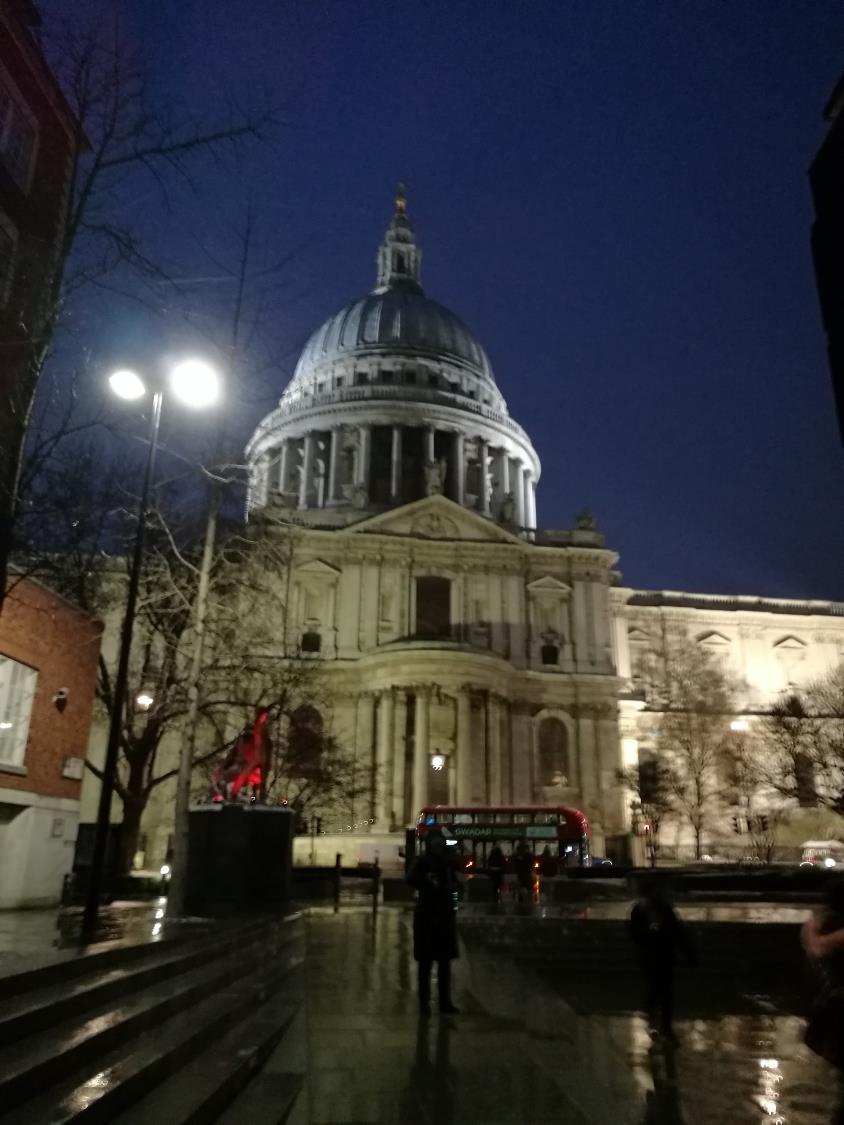 Vse kar smo videli in doživeli si bom  zapomnila. Najbolj pa si bom vožnjo z letalom in podzemno ter London Eye.
Špela furlan
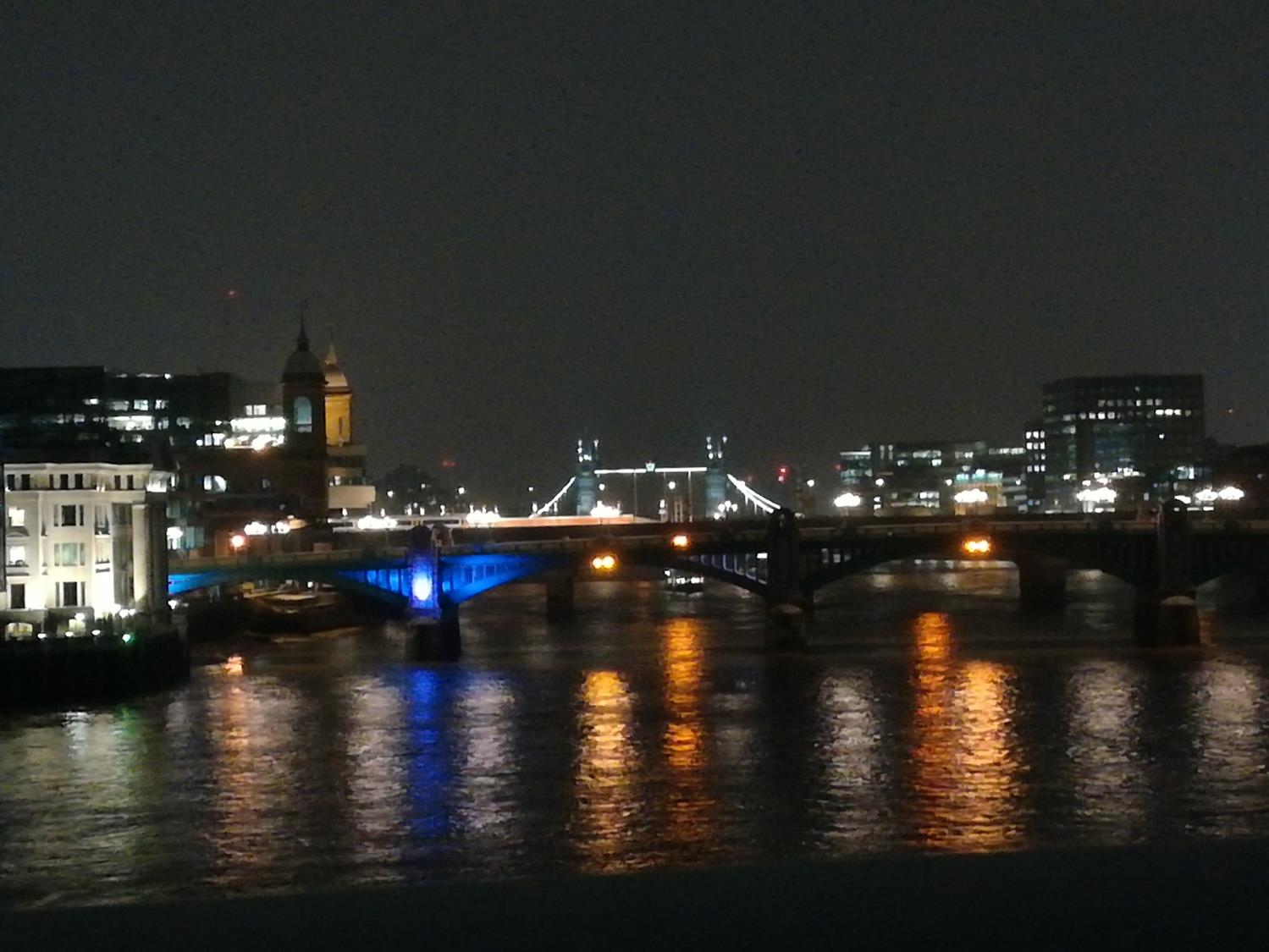 V spominu mi bo najbolj ostal muzikal Aladin, ki je presegel vsa moja pričakovanja in me pustil brez besed.
Špela marc
Pred odhodom sem pričakovala, da bomo videli veliko manj stvari kot smo jih. Najbolj si bom zapomnila proste urice v mestu.
mihela
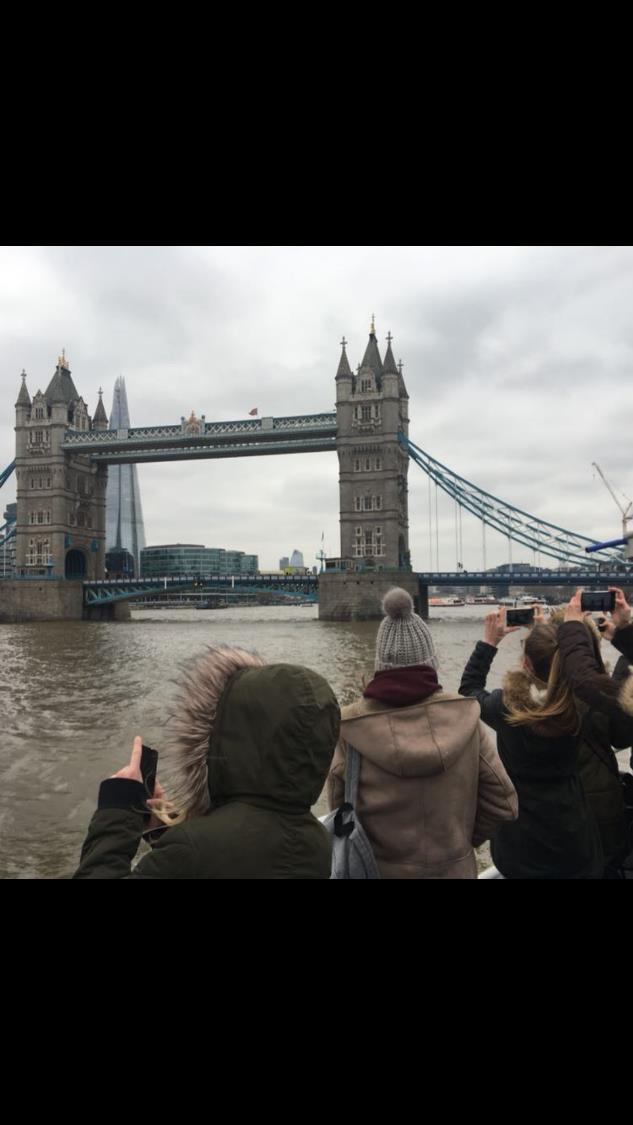 Naučila sem si sama naročiti hrano v tujem jeziku in spoznala London in to mi bo najbolj ostalo v spominu.
Lucija
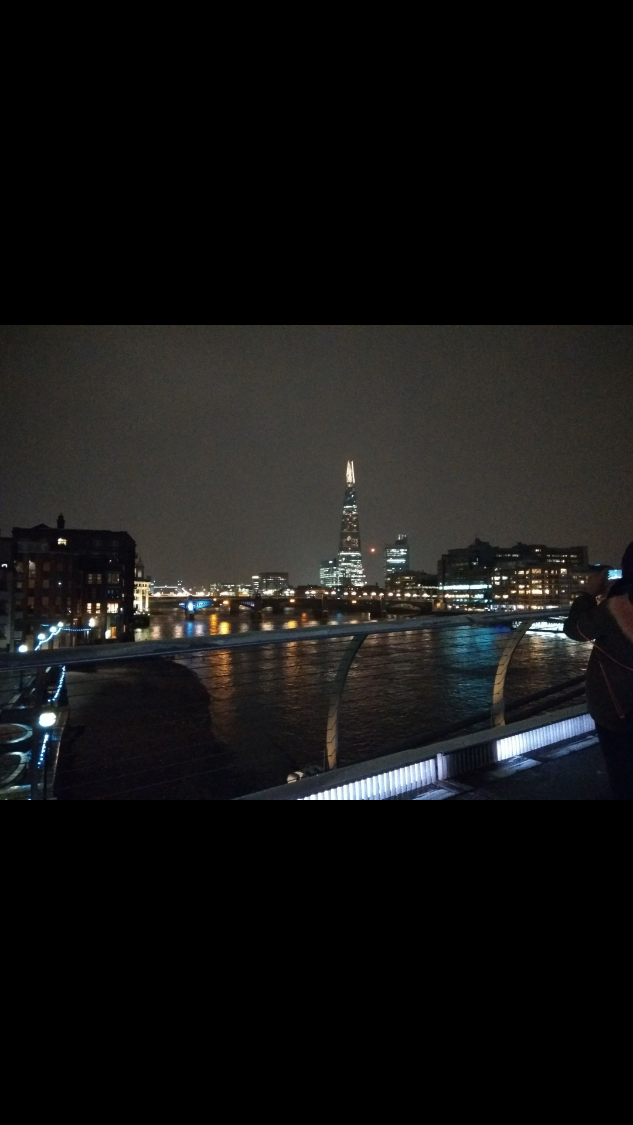 Ta izkušnja mi bo pomagala tako, da bom lažje odšla na druga potovanja in da bom bila bolj organizirana.
Špela furlan
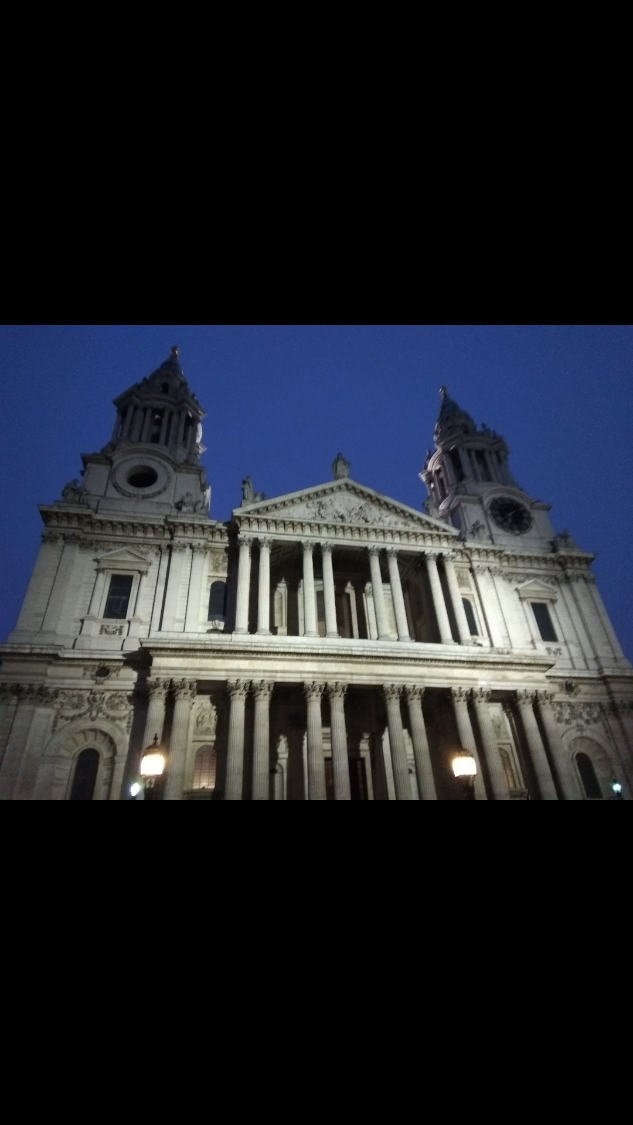 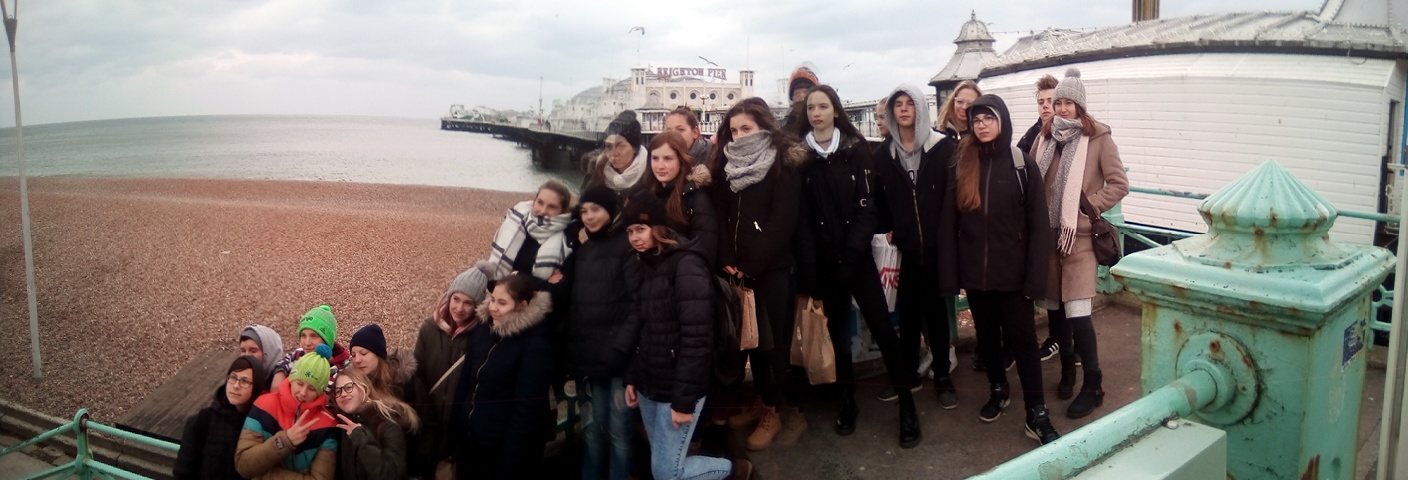 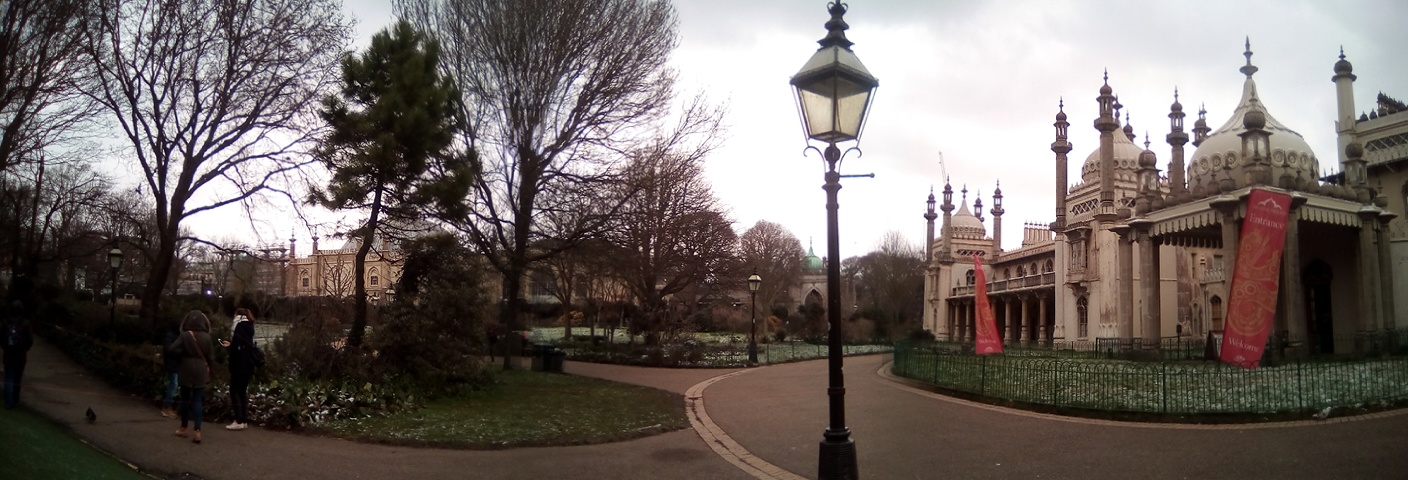 Naučili smo se razumeti naravne govorce angleščine, kar je bilo včasih kar malo težko, saj smo navajeni razločne angleščine naših učiteljic pri pouku.
jerneja
Zapomnila si bom navodila, ki smo jih dobili na letališču, kako vstopati na letalo in to mi pomagalo, če bom še kdaj potovala z letalom.
Ana poljšak
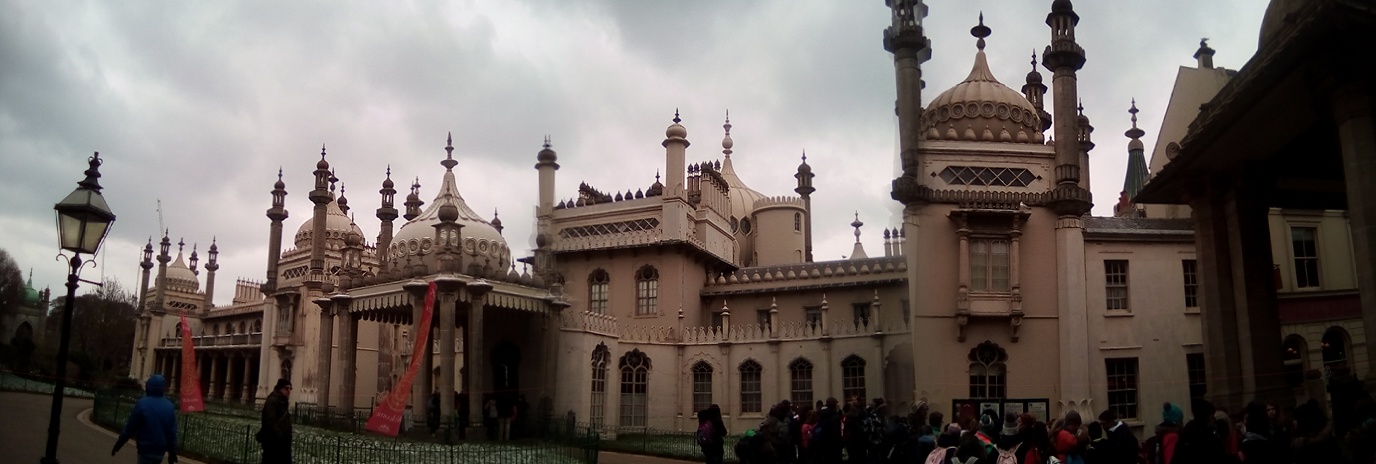 Na izletu po Londonu sem se naučila hitrega prilagajanja.
maruša
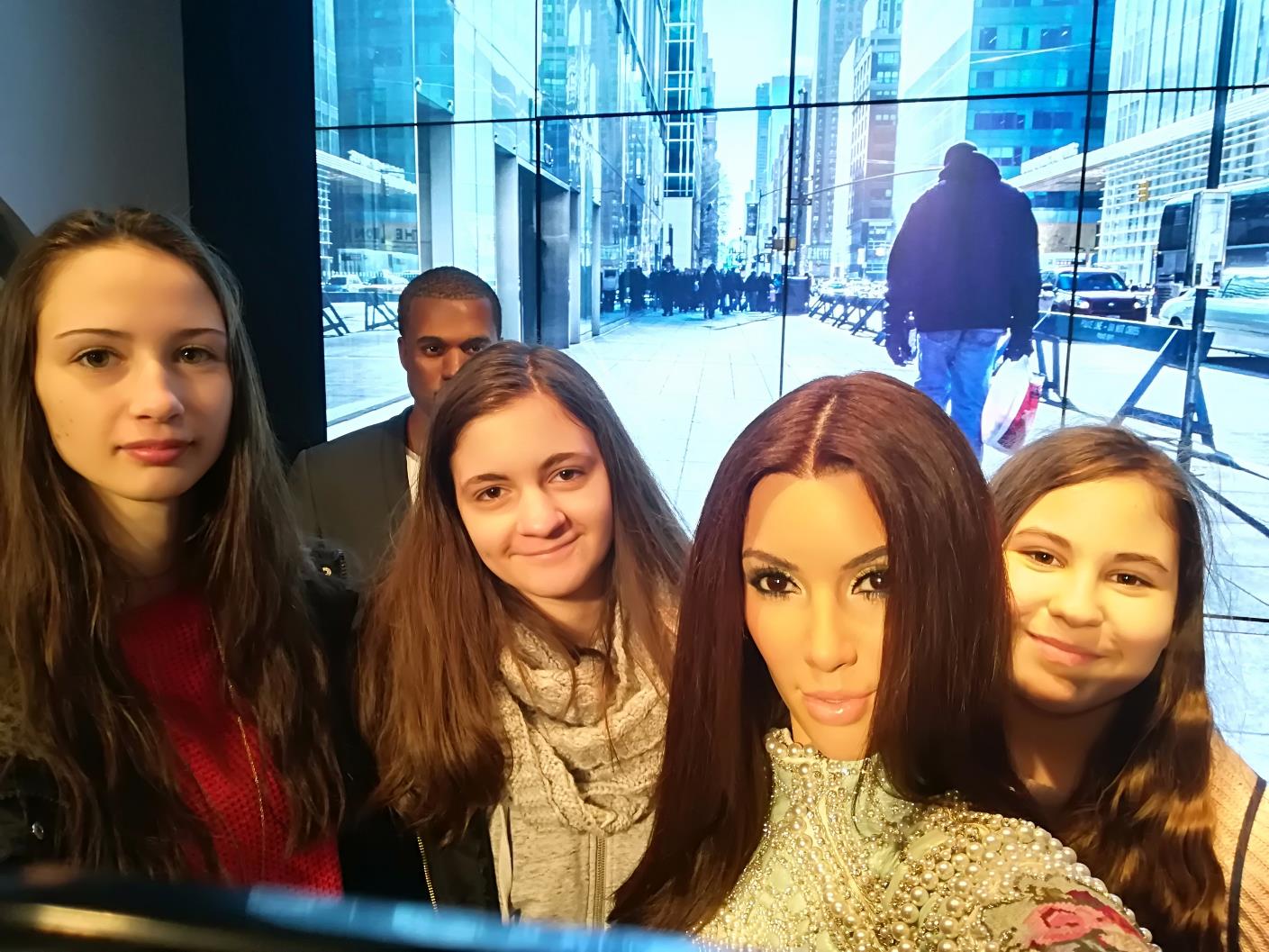 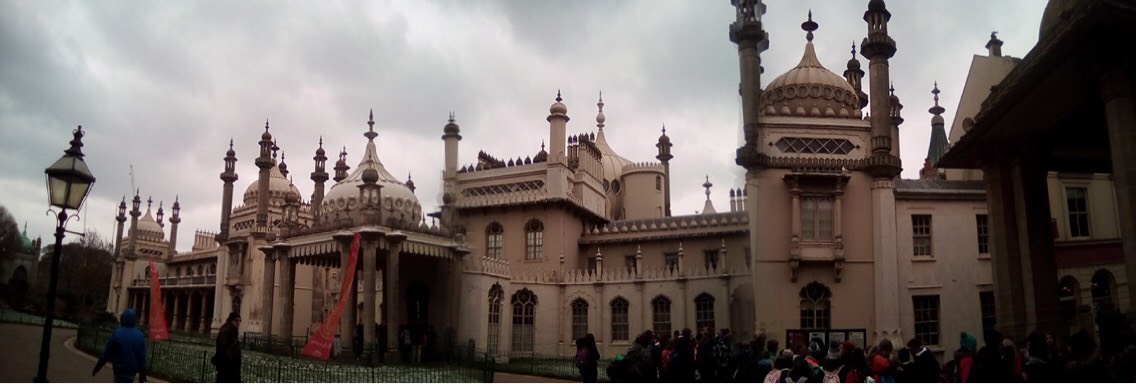 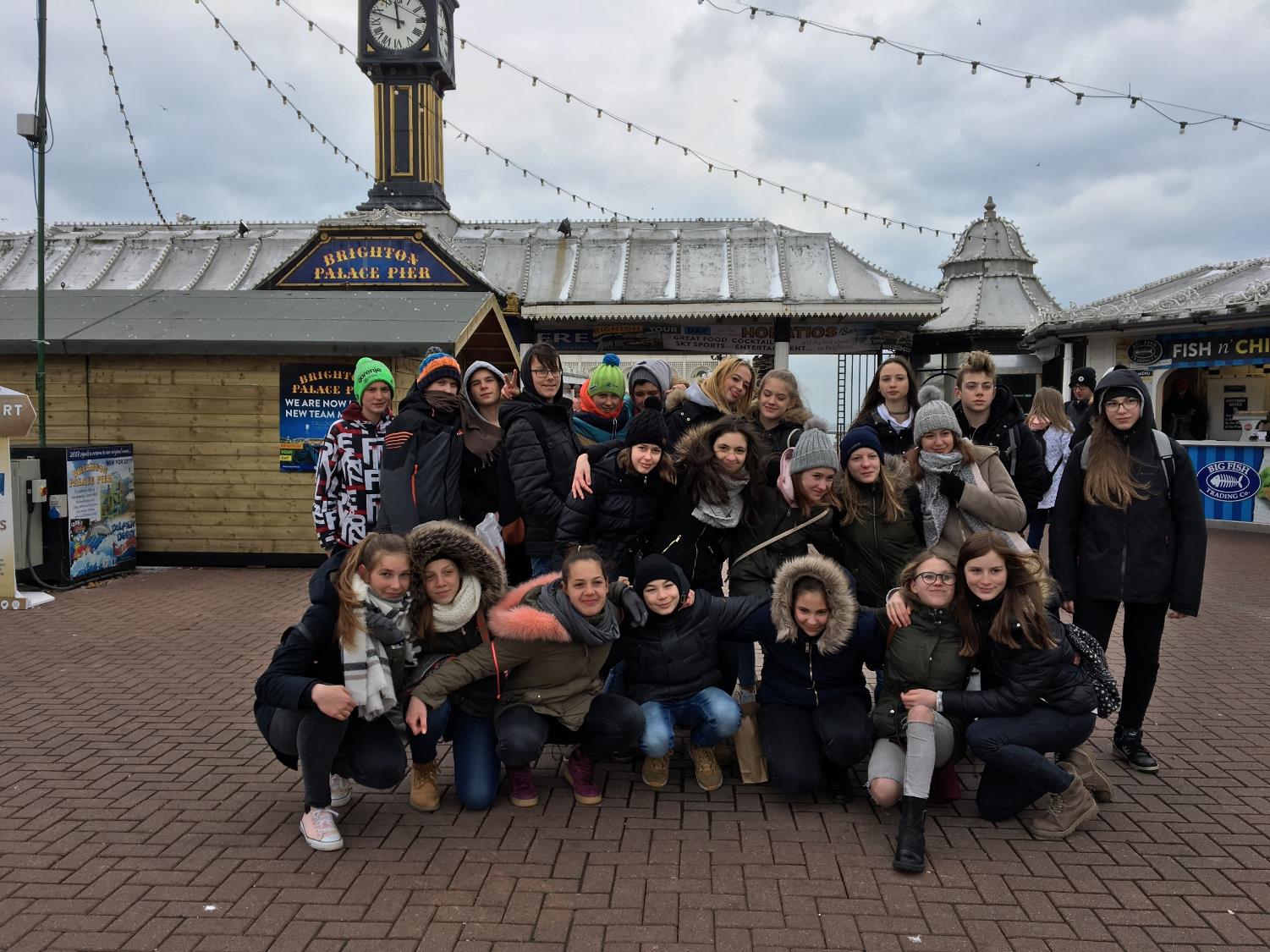 Ta izkušnja mi bo koristila, saj mi je pokazala, da živijo različni ljudje v enem kraju skupaj. Da je na svetu veliko kultur in običajev. Najbolj pa se mi zdi, da mi je koristila, da moram gledati okrog sebe, da ne bom česa zamudila.
Špela furlan